Servicii și impact
Întrebări orientative
Ce servicii concrete sunt oferite? Ce activități veți desfășura?
Care sunt stakeholderii?
Ce fel de impact au activitățile dvs. asupra vieții stakeholderilor?
Servicii și impact
Lanțul valorii de impact
Stakeholder A:
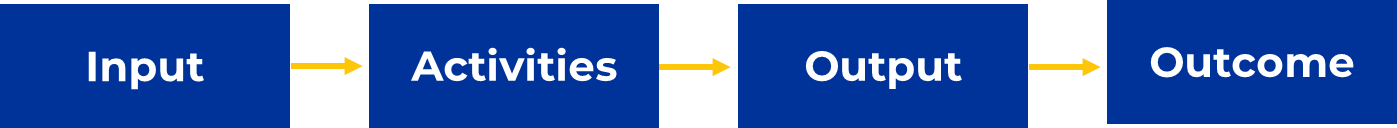 Ieşire
Rezultat
Intrare
Activităţi
Ce activități au impact asupra stakeholderului?
Ce fel de impact au activitățile dvs. asupra vieții stakeholderului?
Ce resurse investește stakeholderul în proiect?
Câte activități au fost desfășurate sau câte produse au fost vândute? Câți oameni au participat la activități?
Proiectul meu:Servicii și impact
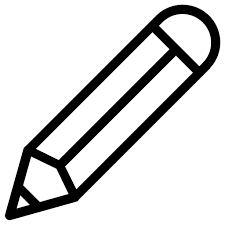 Lanțul valorii de impact
Stakeholder A:
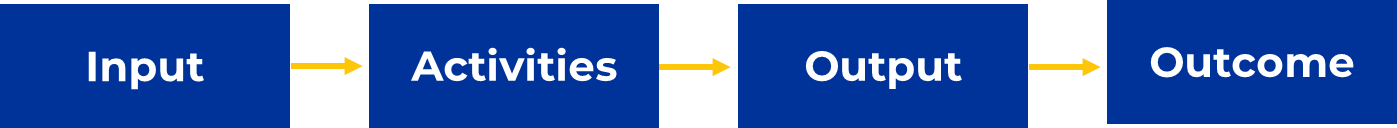 Intrare
Ieşire
Rezultat
Activităţi
…
…
…
…
…
…
…
…
…
…
…
…